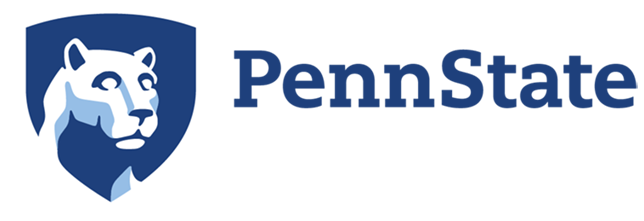 Thermal Effects in Binary Neutron Star Mergers
Jacob Fields
J. Fields, A. Prakash, M. Breschi, D. Radice, S. Bernuzzi, A. d. S. Schneider, ApJL 952, L36 (2023),
arXiv:2302.11359 [astro-ph.HE].
Status of the nuclear equation of state
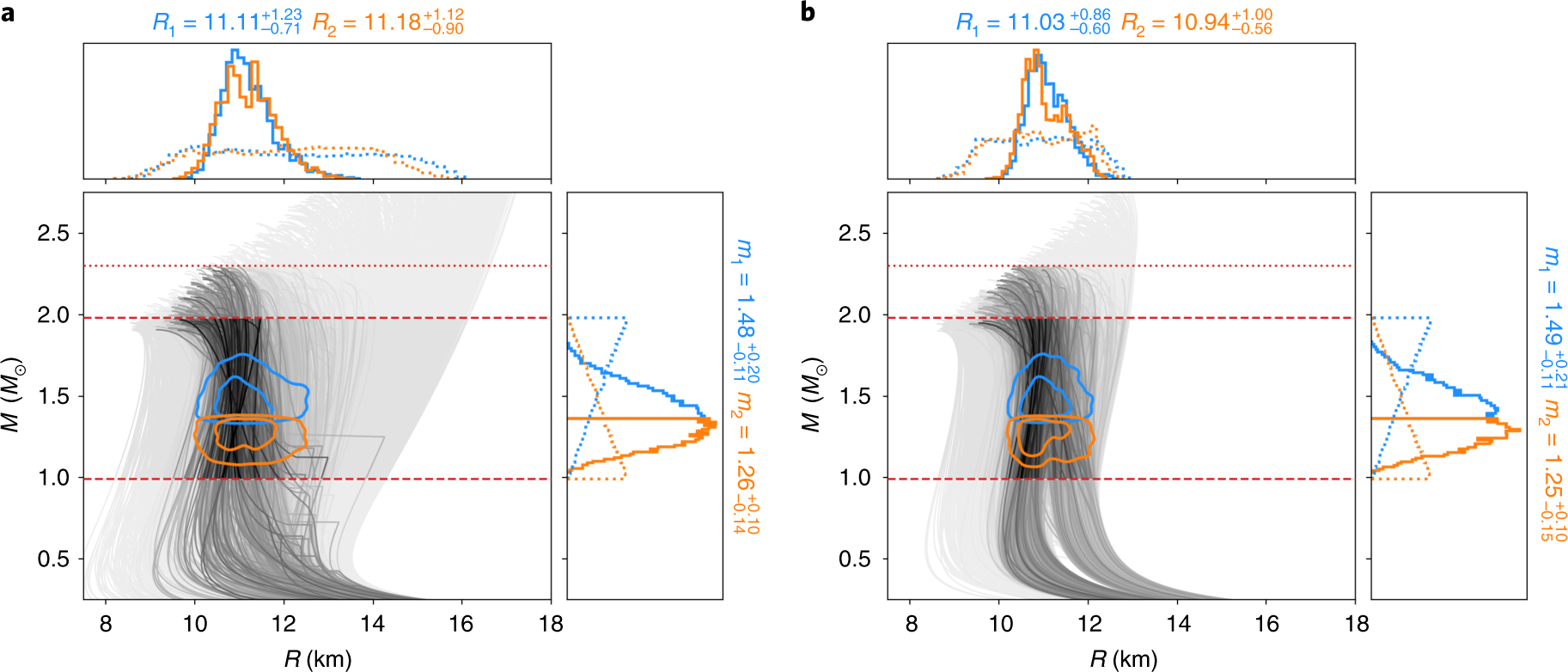 Some major sources of constraints:
Heavy-ion collisions
X-ray and radio observations of pulsars
GW observations of BNS inspirals and EM counterparts
Fewer constraints for hot matter at NS densities!
Capano et al, Nat. Astr. 4, 625-632 (2020).
Prior work in thermal effects
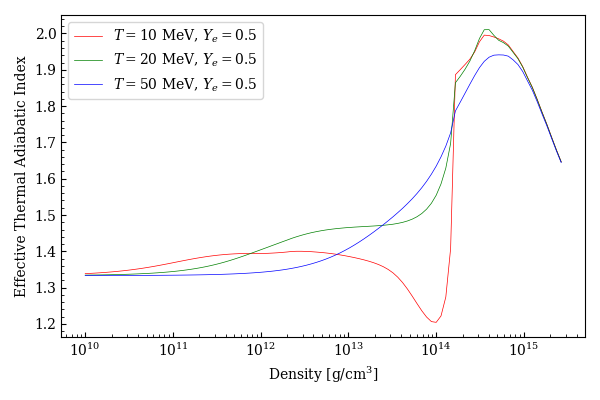 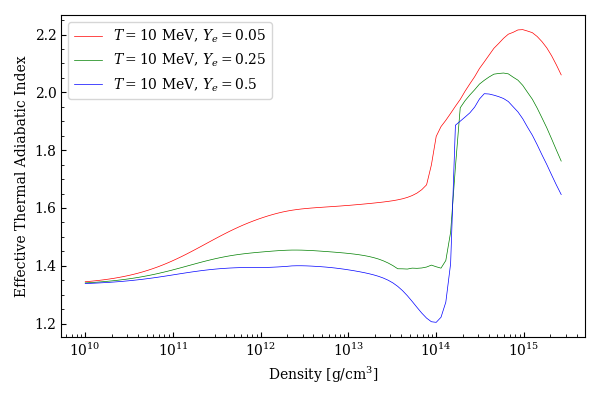 A parameterized EOS
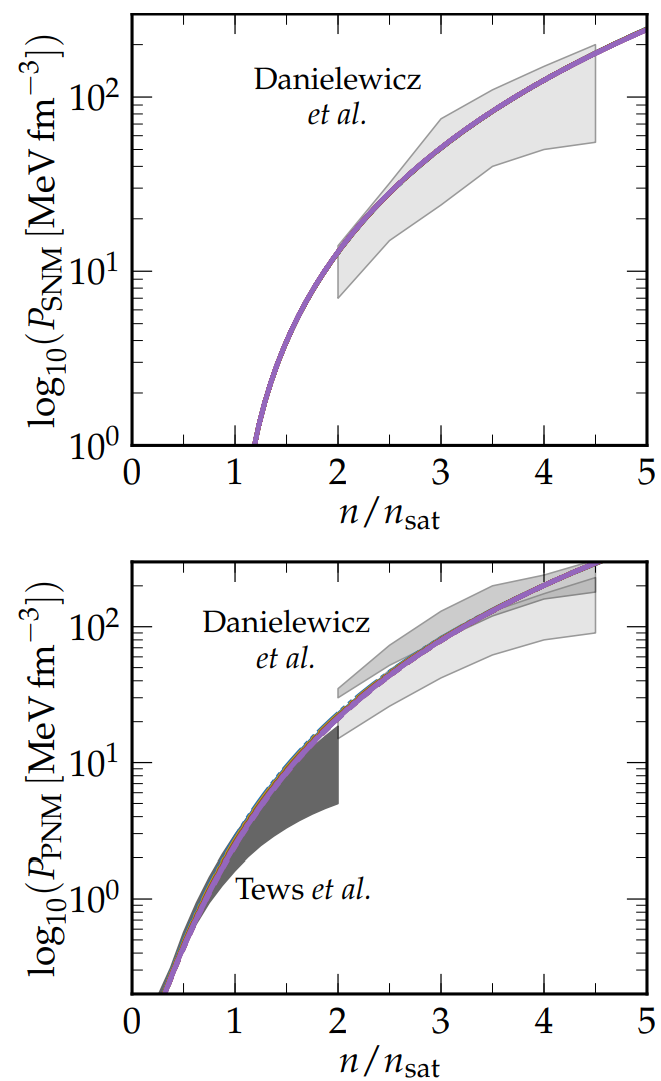 Schneider et al, PRC 100, 055802 (2019).
Simulations
Results
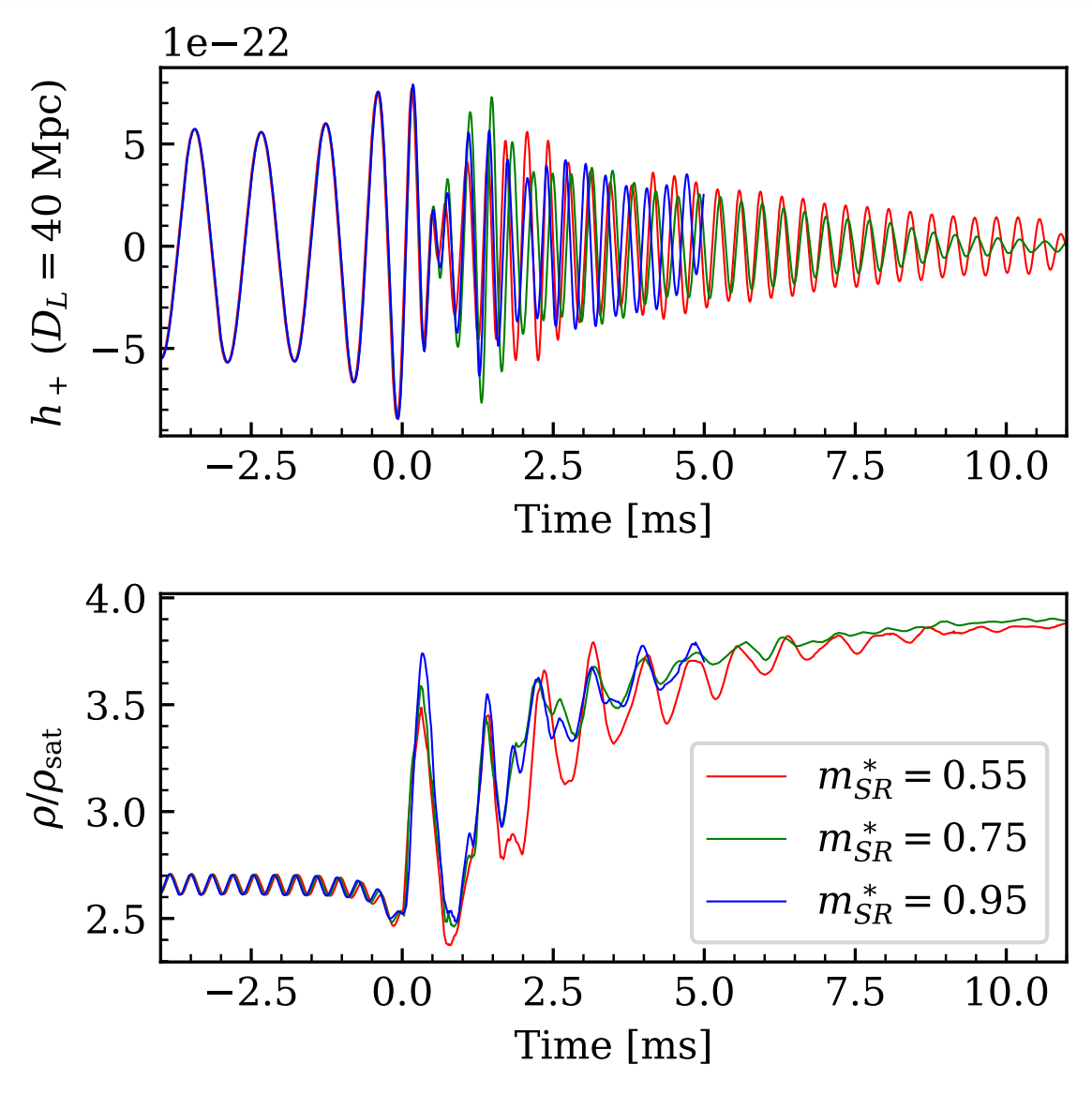 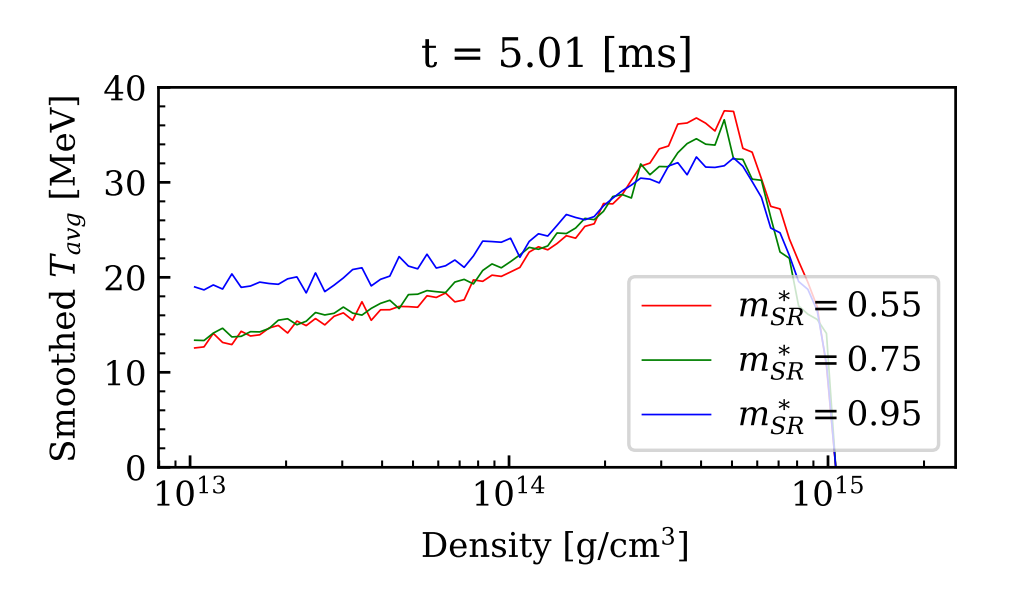 Observational signatures
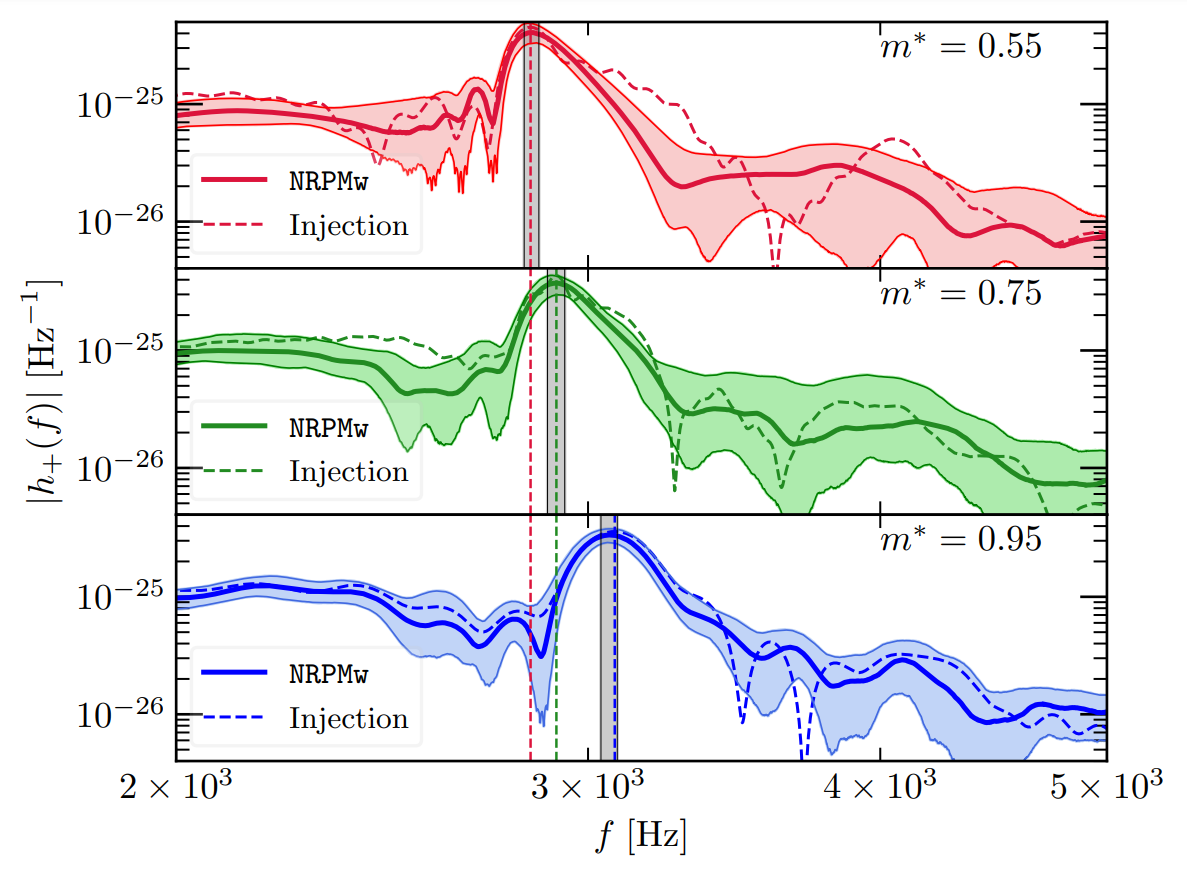 What next?
Tests with other EOS models, mass ranges, mass ratios, etc.
Need higher resolutions and longer simulations
Need better algorithms
Need faster code
GR-Athena++ (see Will Cook’s talk this afternoon)
AthenaK
AthenaK
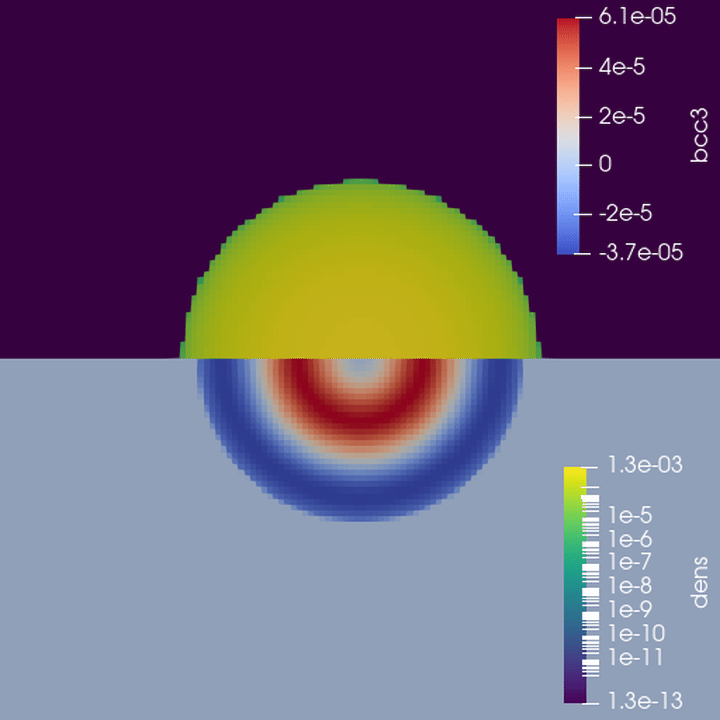 Summary
M1 vs. M0
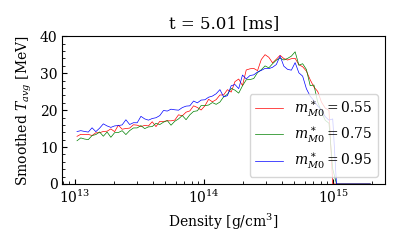 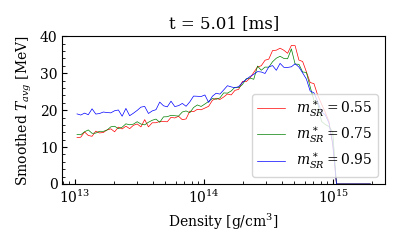 M1 vs. M0 (cont.)
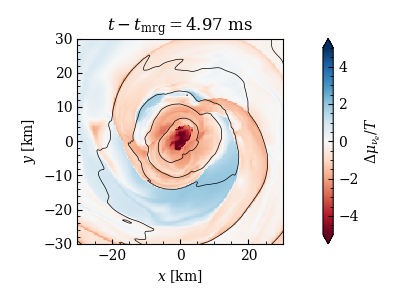 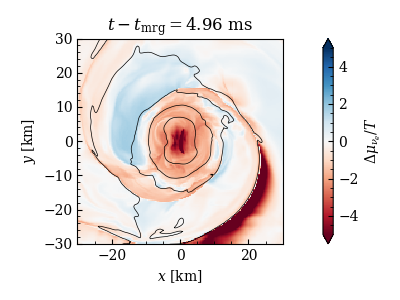 M0
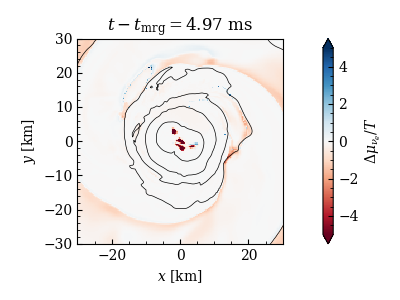 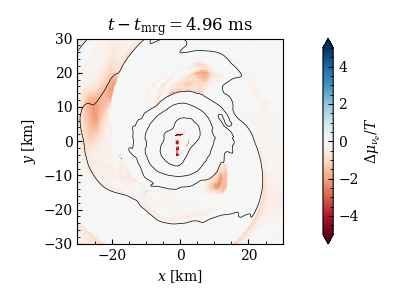 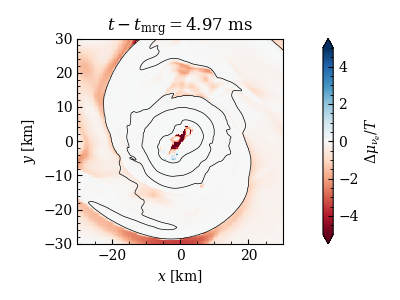 M1